Дополнительная общеобразовательная обще развивающая программа «Творческая мастерская»
Воспитатель старшей группы ОСР
Ю. Н. Крячко
СЦРН г. Татарск
Творческая работа — это прекрасный,  необычайно тяжелый  и изумительно радостный труд.
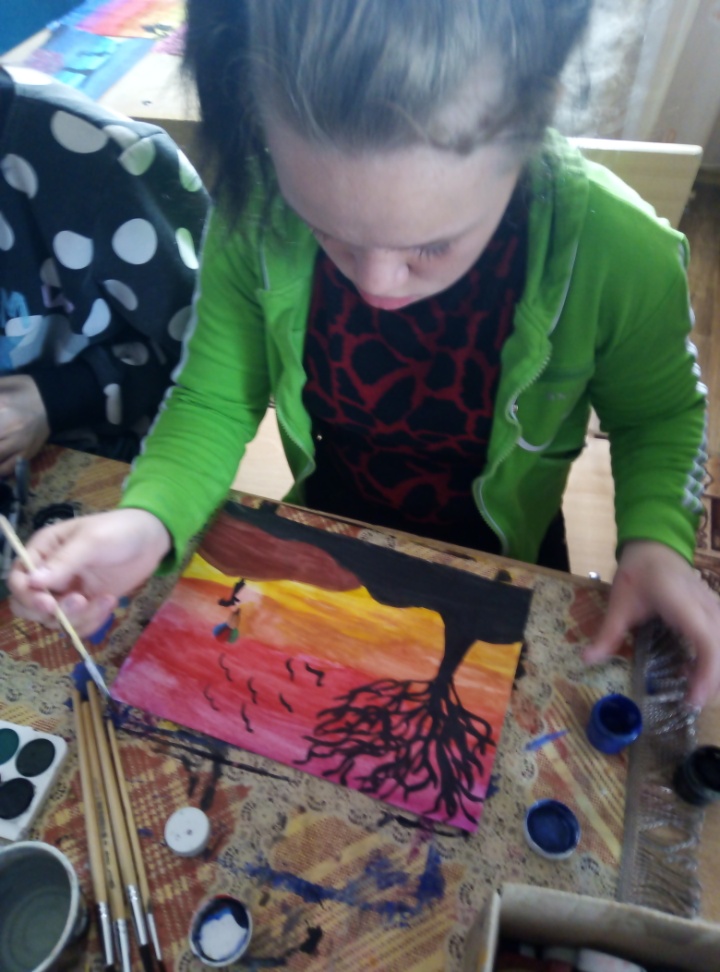 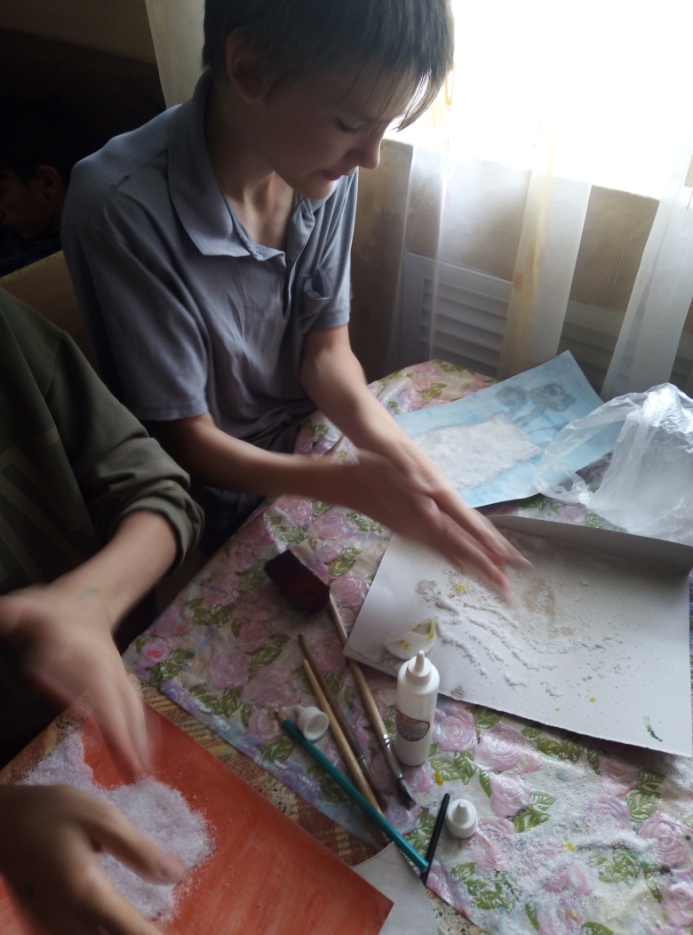 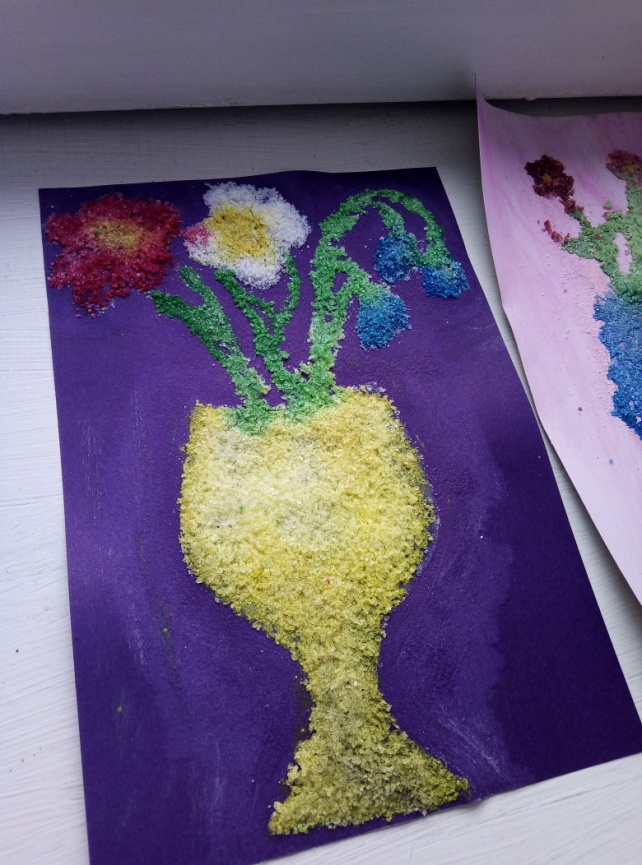 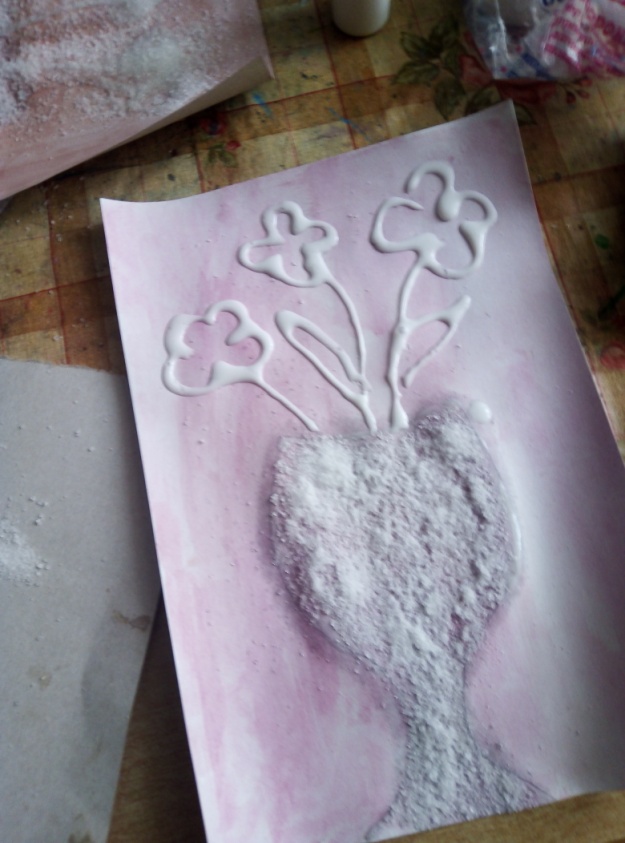 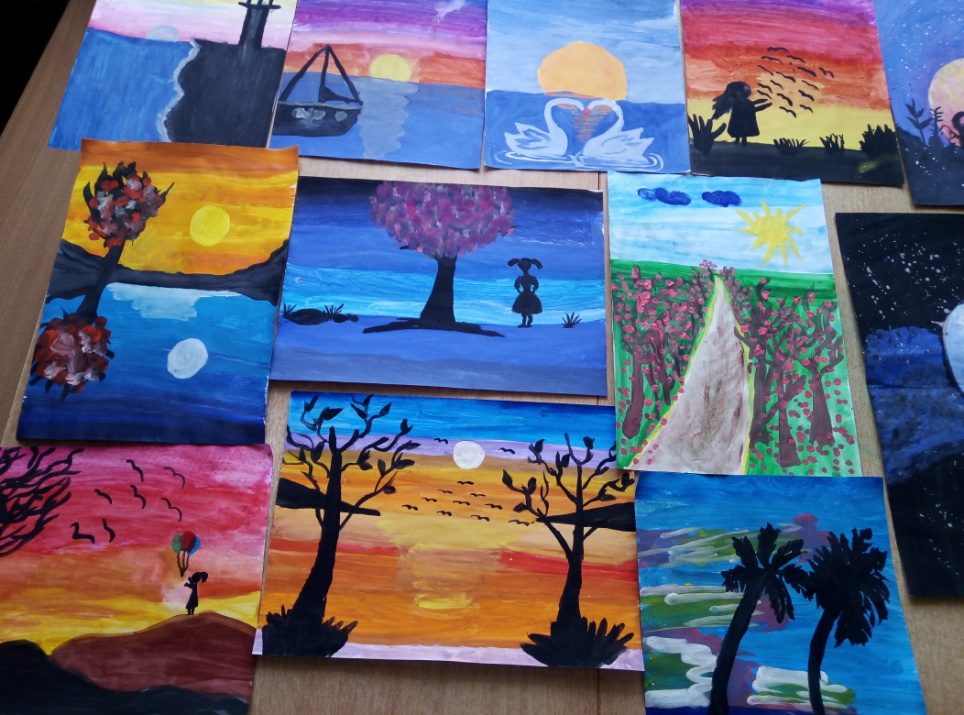 Цель программы: развитие пространственного мышления, мелкой моторики рук, дизайнерских, конструкторских, творческих способностей, художественного вкуса.
Обучающие:
- формировать умение использовать различные технические приемы при работе с бумагой различной фактуры, бросовым материалом, тканью, нитками и др. материалами; 
 -отрабатывать практические навыки работы с инструментами, навыки организации и планирования работы; 
- научить самостоятельно, анализировать предлагаемое изделие;
- закрепление правил и приёмов рациональной разметки (аккуратность, точность, экономное расходование материалов); 
- закрепление и совершенствование приемов работы с клеем и ножницами, осознано выполнять правила безопасности труда 
Развивающие:
-развивать образное и пространственное мышление, фантазию ребенка;
- формировать художественный вкус и гармонию между формой и содержанием художественного образа; 
- развивать аналитическое мышление и самоанализ; 
- развивать творческий потенциал ребенка, его познавательную активность. 
Воспитательные:
- воспитывать художественно-эстетический вкус и творческий подход к выполнению заданий различной сложности; 
- формировать творческое мышление, стремление сделать-смастерить что-либо нужное своими руками, терпение и упорство; 
- воспитывать трудолюбие, бережное отношение к труду других людей, терпимость к чужому мнению, умение работать в группе.
Планируемы результаты
- развитие творческих способностей, сформированность эстетического вкуса;
- знания и соблюдение правил безопасности труда;
- применение правил и приемов работы с бумагой, картоном и другими материалами;
- планирование хода работы (последовательность, приемы работы, материалы и инструменты);
- использование полученных знаний, умений и опыта в жизни.
Для достижения планируемых результатов мною в программу включены следующие разделы:
- работа с бумагой, техника «Оригами»;
- поэтапное рисование;
- поделки из помпонов;
- работа с фомираном;
- объёмная аппликация;
- работа с гофрированной бумагой;
- аппликация из ниток;
- тестопластика;
- поделки из бросового материала;
- работа в технике «Декупаж»;
- плетение из лент;
- рисование солью;
- работа с картоном, игрушка-дергунчик;
- лепка из холодного фарфора;
- рисование в технике «Гроттаж»